Музыкальное настроение
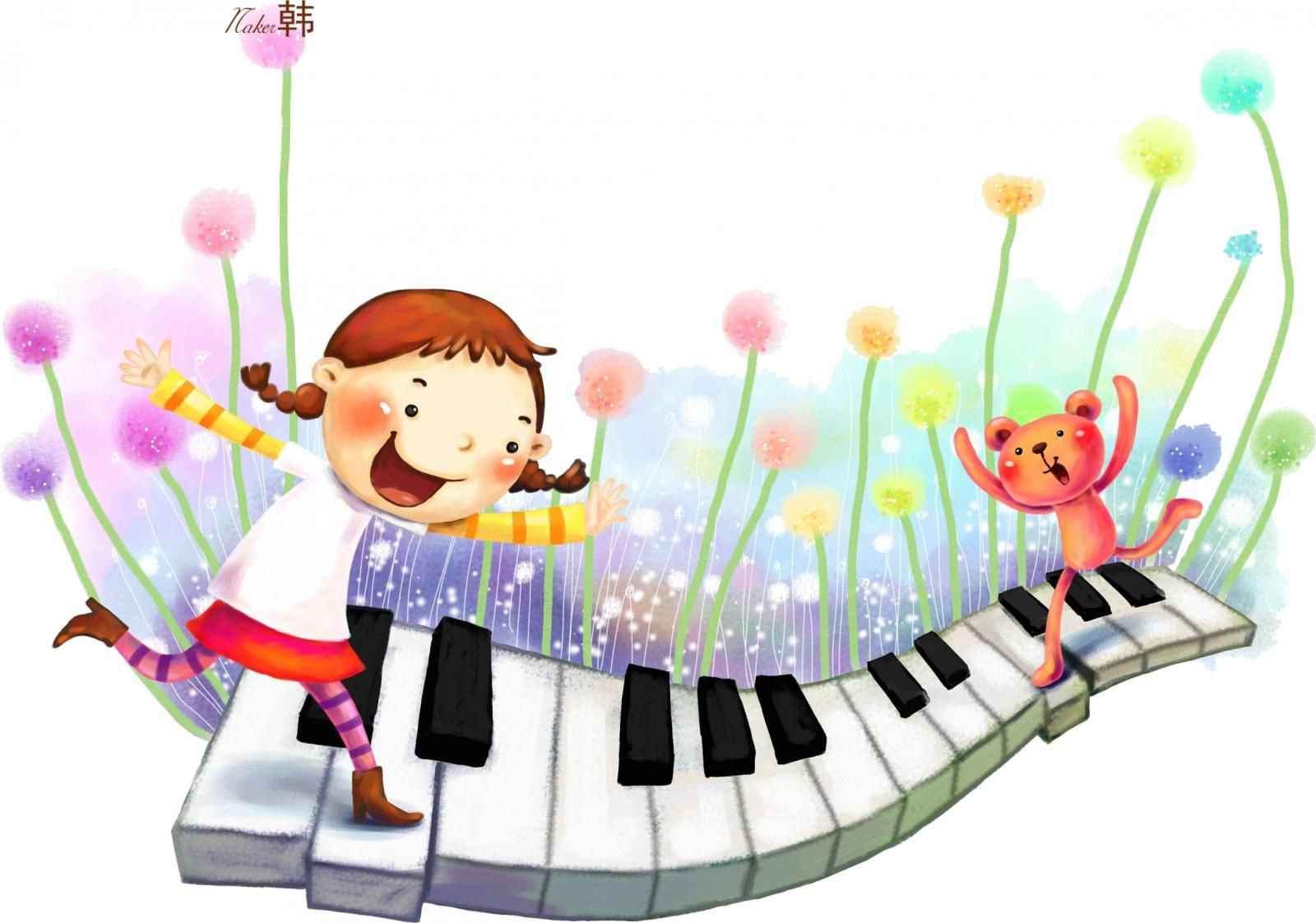 М
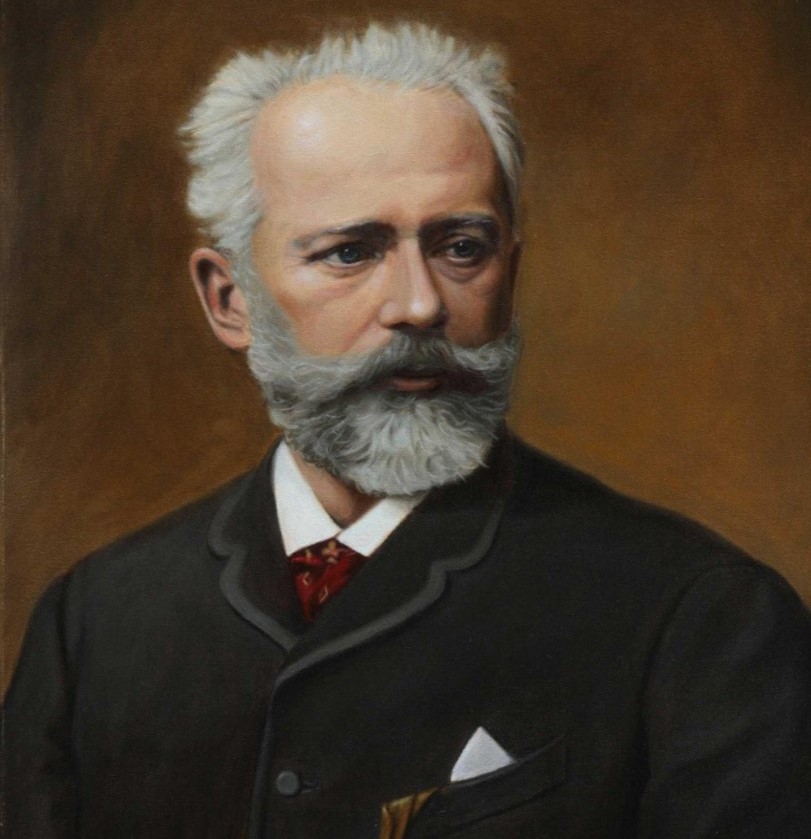 П. И. Чайковский «Подснежник»
С. Рахманинов «Весенние воды».
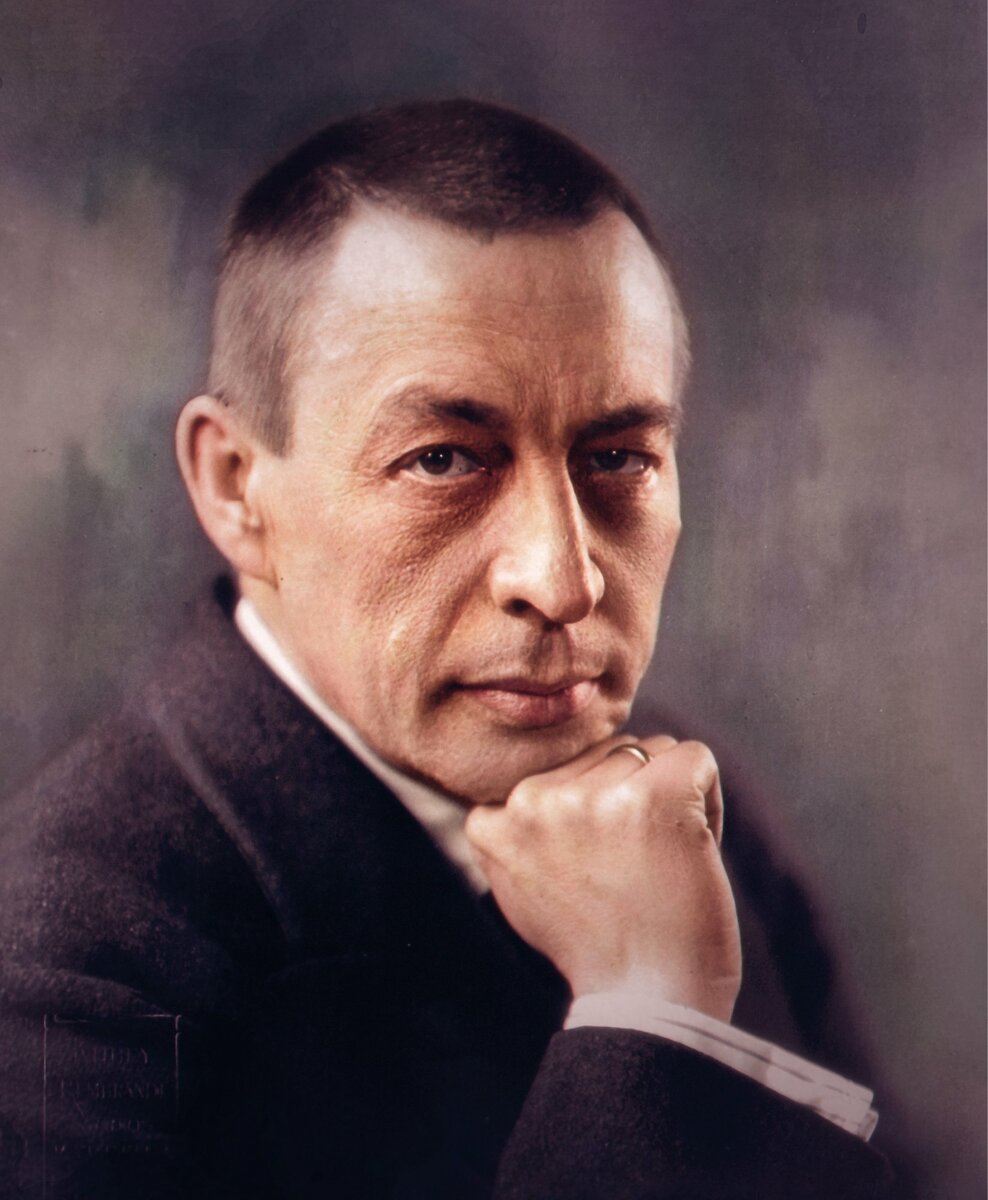 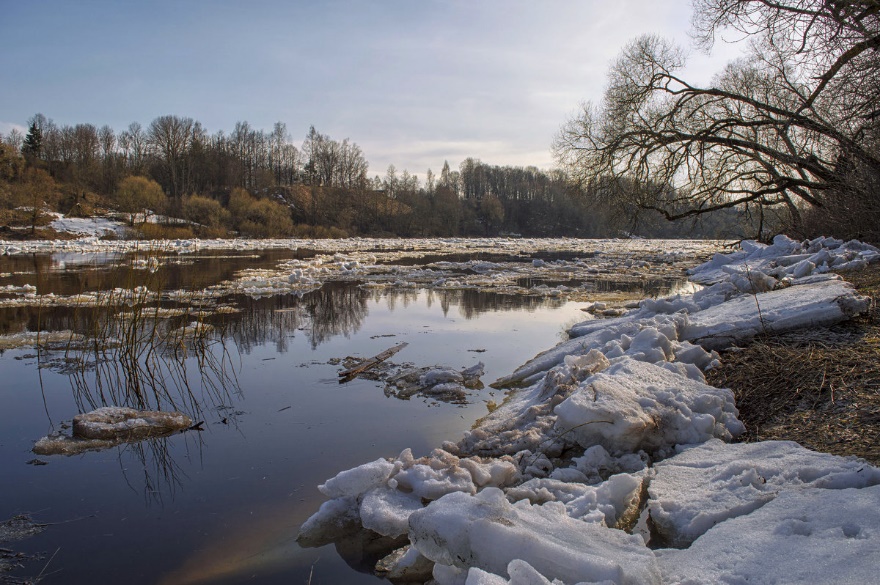 Средства музыкальной выразительности
Мелодия
Темп
Динамика
Ритм
Основные средства музыкальной выразительности
ЛАД
Гармония
Мелодия
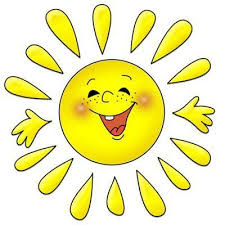 Ритм
Тембр
Штрихи
Фактура
Темп
Динамика